课程诊改汇报
西安高新科技职业学院
《电子商务概论》课程
1
课程基本情况
2
总体设计
3
自我诊改
目
录
4
诊改成效
5
下一步工作
1
课程基本情况
1
课程定位：电子商务专业的专业基础课，是电子商务专业职业启蒙及导入性课程。为后续学习网络营销》、《网页设计》、《电子商务与现代物流》、《电子商务安全与支付》、《电子商务法》等打下基础。
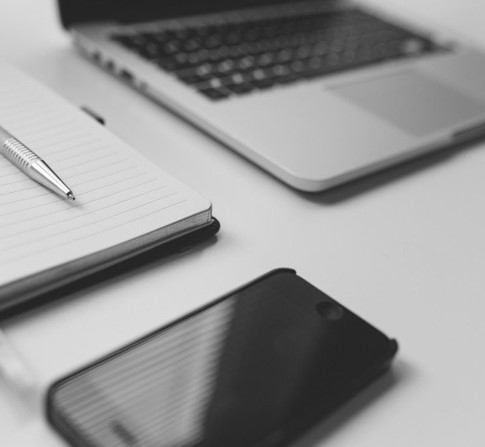 课程基本情况
课时：第一学期 72课时（理论48+实践24）
教学团队：共2人 （讲师1人、助教1人）
课程基本情况——诊改基础
1
在学院指导下，已经建设二级学院-教研室-专业-课程的教学
管理体系
初步建立课程资源库，修订课程考核改革方案，建立基于过程的考核体系
结合电子商务专业人才培养方案，已制定本课程的课程标准、课程教学大纲
多次授课的基础上，基本组建本课程的教学团队
2
总体设计
总体设计——目标链
2
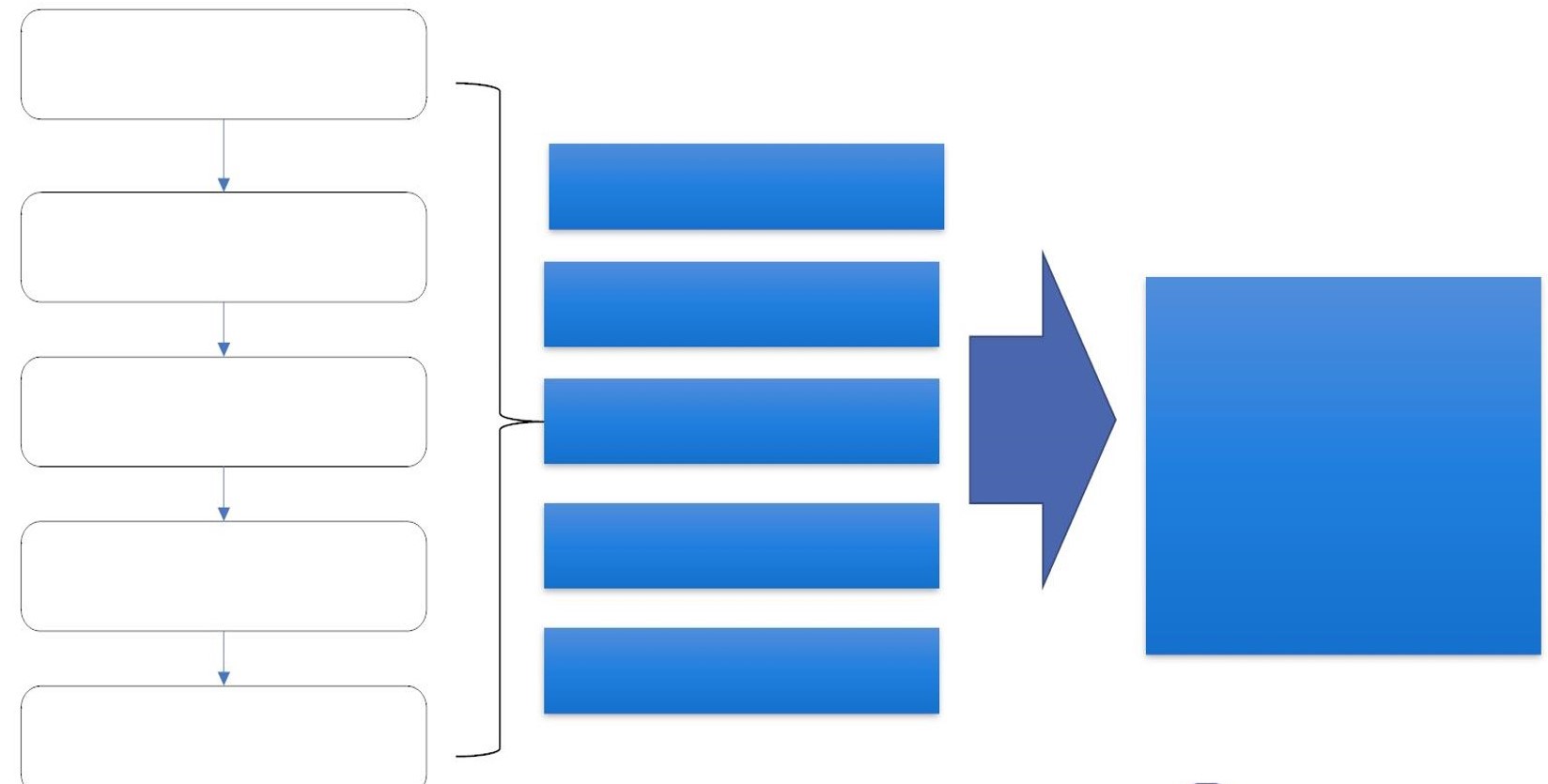 西安高新科技职业学院“十
三五”事业发展规划
教学团队
西安高新科技职业学院“十
三五”专业建设规划
教学资源
西安高新科技职业学院“十
三五”课程建设规划
建设目标：

院级精品课程
实训条件
教学方法
西安高新科技职业学院“精
品在线课程管理办法”
教学质量
“十三五”《电子商务概论》课
程建设与改革计划
总体设计——目标链
2
总体设计——标准链
2
总体设计——标准链
2
总体设计——质量改进循环
2
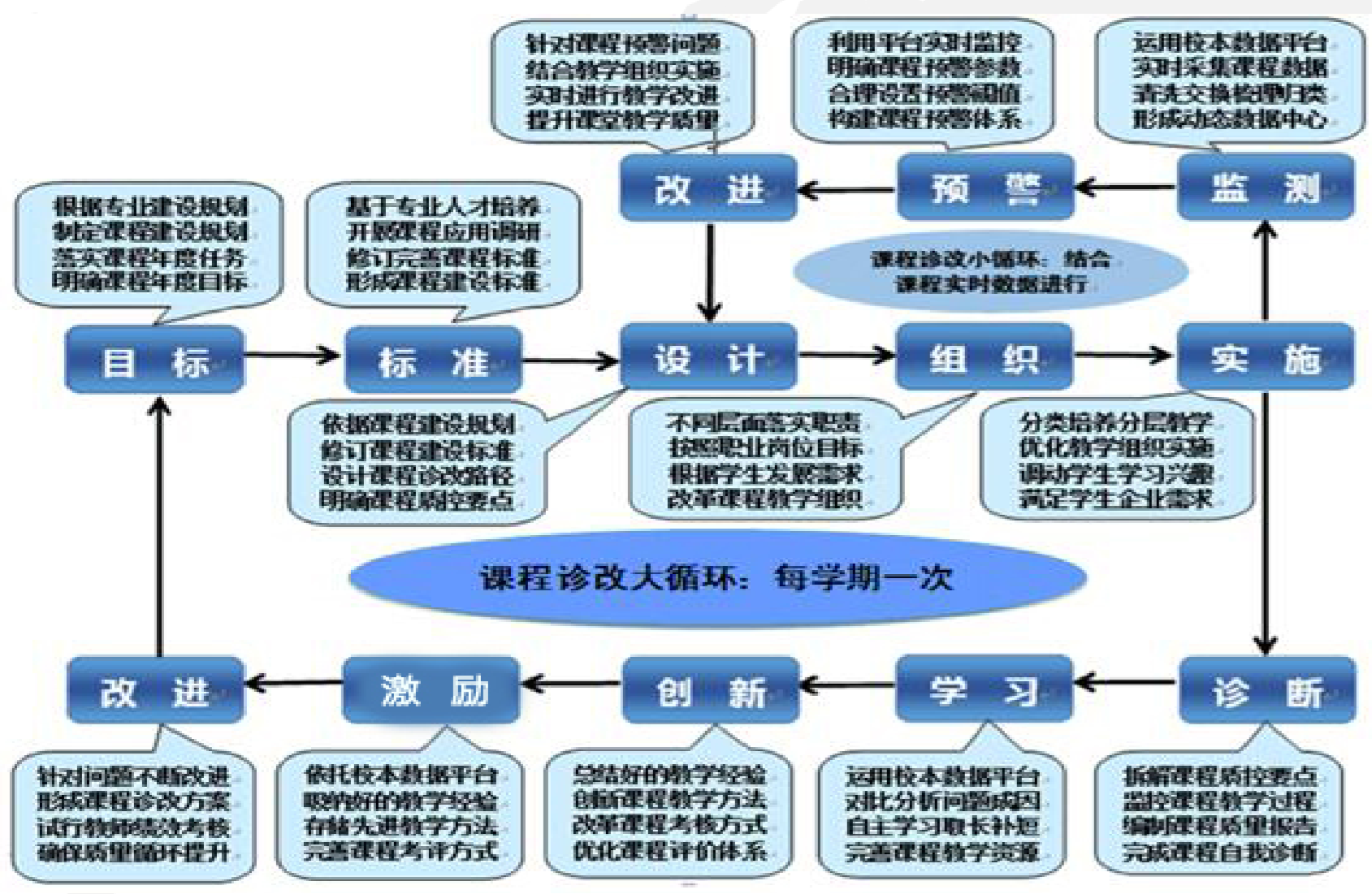 3
自我诊改
自我诊改
3
自我诊改
3
4
诊改成效
诊改成效
4
教学方法改革，推行新的教学方法，激发学生能动性和创造性
1
加强专业教师引进和培训，提升师资专业水平和双师比例
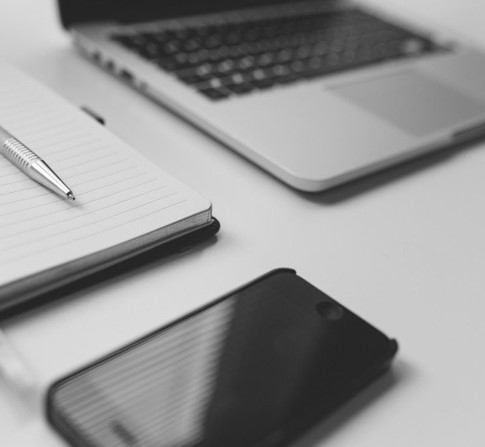 2
推进了课程资源库建设的步伐，信息化资源更加丰富
3
推进校企合作项目、鼓励专业技能竞赛，提升实践教学效果
4
改革课程考核方式，侧重过程性考核，关注学生能力提升
5
5
下一步工作
下一步工作
5
1
2
3
4
教师队伍的结构和能力水平尚需进一步完善和提高。进一步加强教学团队的师资培养，提高老师的专业水准和教学能力。
《电子商务概论》是电子商务专业的专业基础课，是电子商务专业职业启蒙及导入性课程。为今后分门别类详细学习各类、各门专业课程打下良好的基础。养成学生的职业道德与职业意识，提高学生的综合素质与职业能力，增强学生适应职业变化的能力，为学生职业生涯的发展奠定基础。
教学方法、教学手段改革，提升教学效果。在教学过程中注重强化对学生学习能力和思维能力的培养。严格日常教学管理，加强对学生实践动手能力、创新能力的培养，提升课程教学效果。
继续推进《电子商务概论》课程课程资源建设，为下一步开展线上线下混合教学提供条件，提升信息化手段的应用。
感谢您的观看
汇报人
信息管理系